Mason Biggie
Group Project IdeaCSCI 340
Have you played/seen Final Fantasy?
NES (1987)

Traditional Turn-Based Role Playing Game (RPG)

Let’s talk about the opening portion of this game
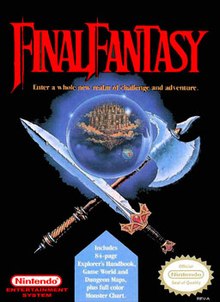 The Setup/Goal
You start by making a team of four characters with different classes
You appear near Castle Cornelia
You find out the princess has been kidnapped
Leave to the northwest to find/save her
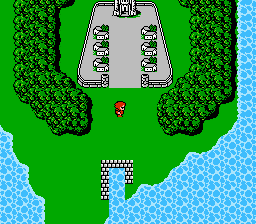 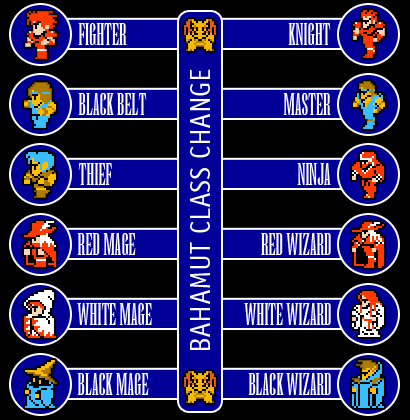 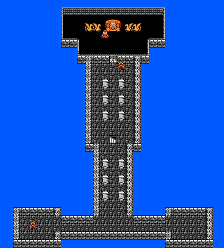 Gameplay
While walking on the overworld, you run into random battles

You select the actions each of your characters make(Attack, Use Magic, Use Item, etc.)

Once the enemies are defeated, each character gets experience points and levels up after enough points are earned
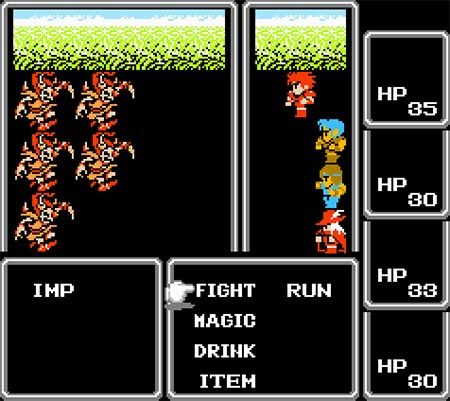 End of the Beginning
Once you get to the ruined castle, you fight Garland who kidnapped the princess.

After fighting him, the princess would be saved, the king would repair the northern bridge, and you could continue the game.
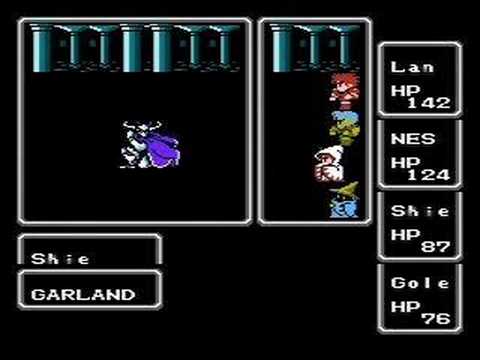 Now for the project idea…
Creating something along the lines of the Final Fantasy 1 opening

Not expecting anything huge of course

Mainly want to try for a turn based battle system
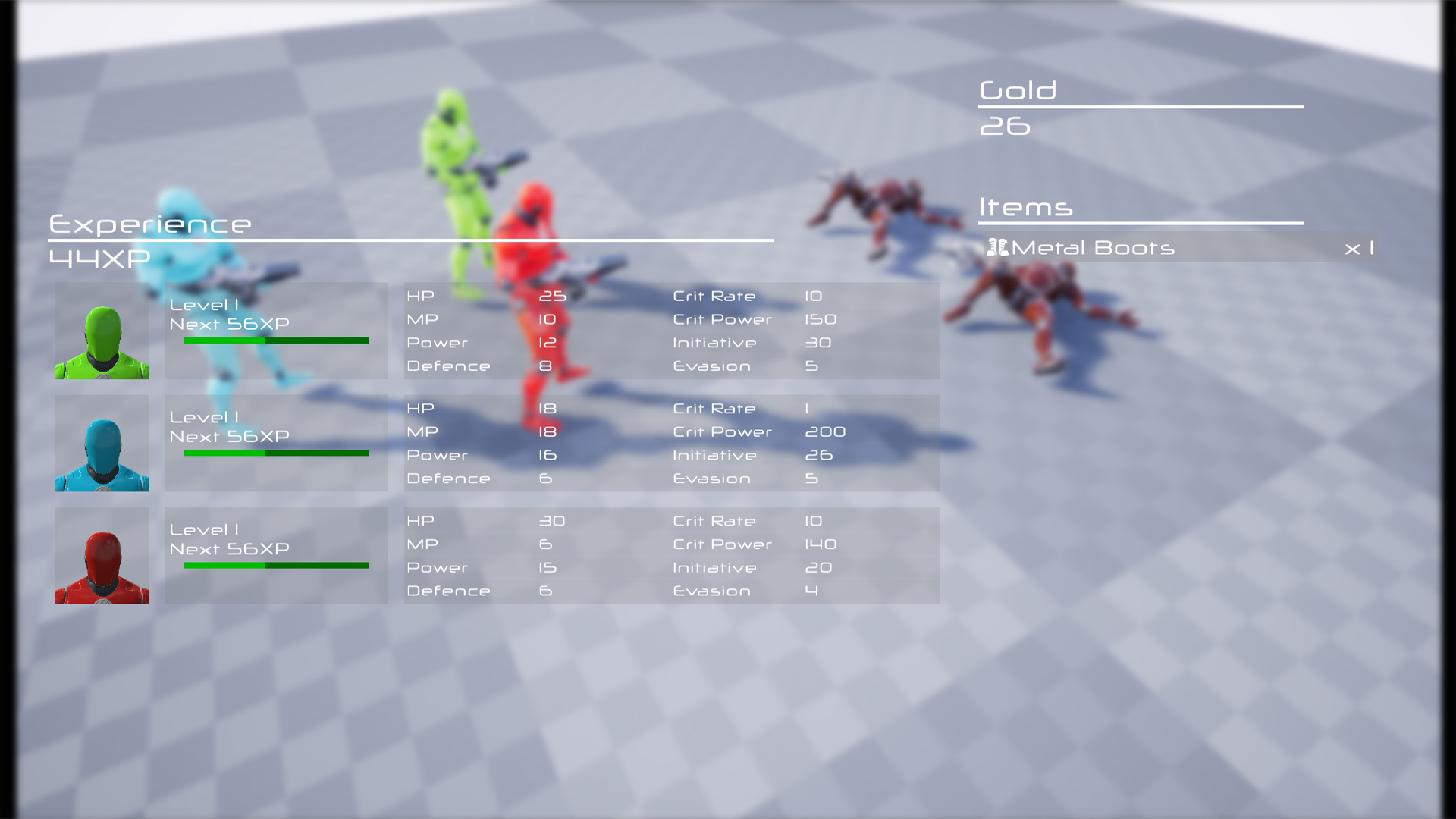 Main Game Plan
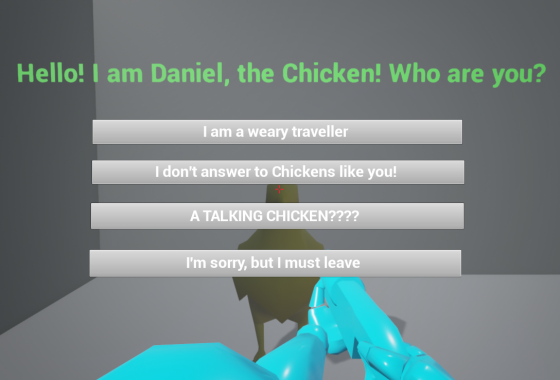 Player will start the game with a basic weapon such as a sword

A main quest will be given (doesn’t have to be a damsel in distress)

Player will then travel to a castle/dungeon and fight enemies on the way
Main Game Plan cont.
No random battles, something like Dragon Quest 11 where enemies can be found in the world

Player gains experience to level up (player has various stats like attack and defense)

After going through the small dungeon, the player will fight a boss enemy and beat the game
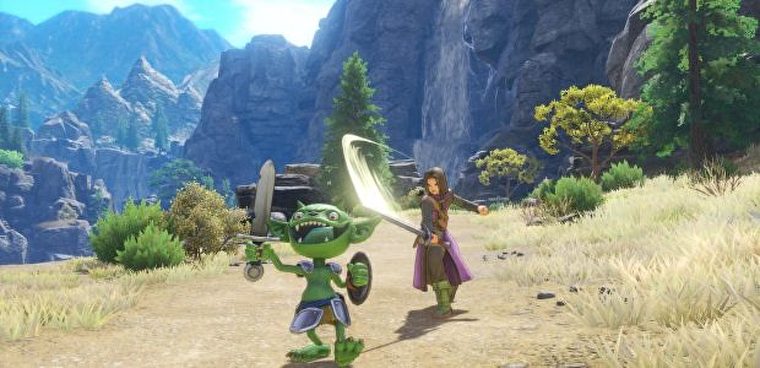 Controlling UMG Menus
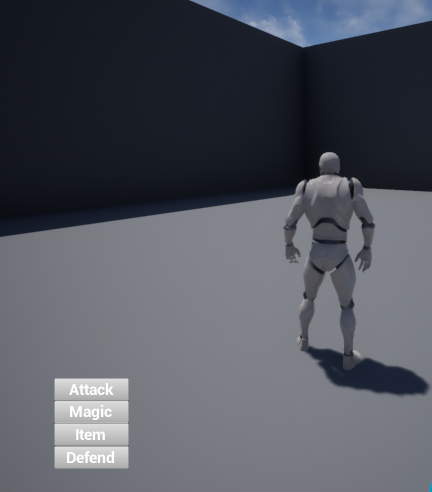 I made a real quick, extremely basic command menu for a battle system

My goal would be to allow buttons to be clicked on screen to execute a certain battle command

A player’s stats in battle would help them take down the boss at the end
Potential extra ideas to add
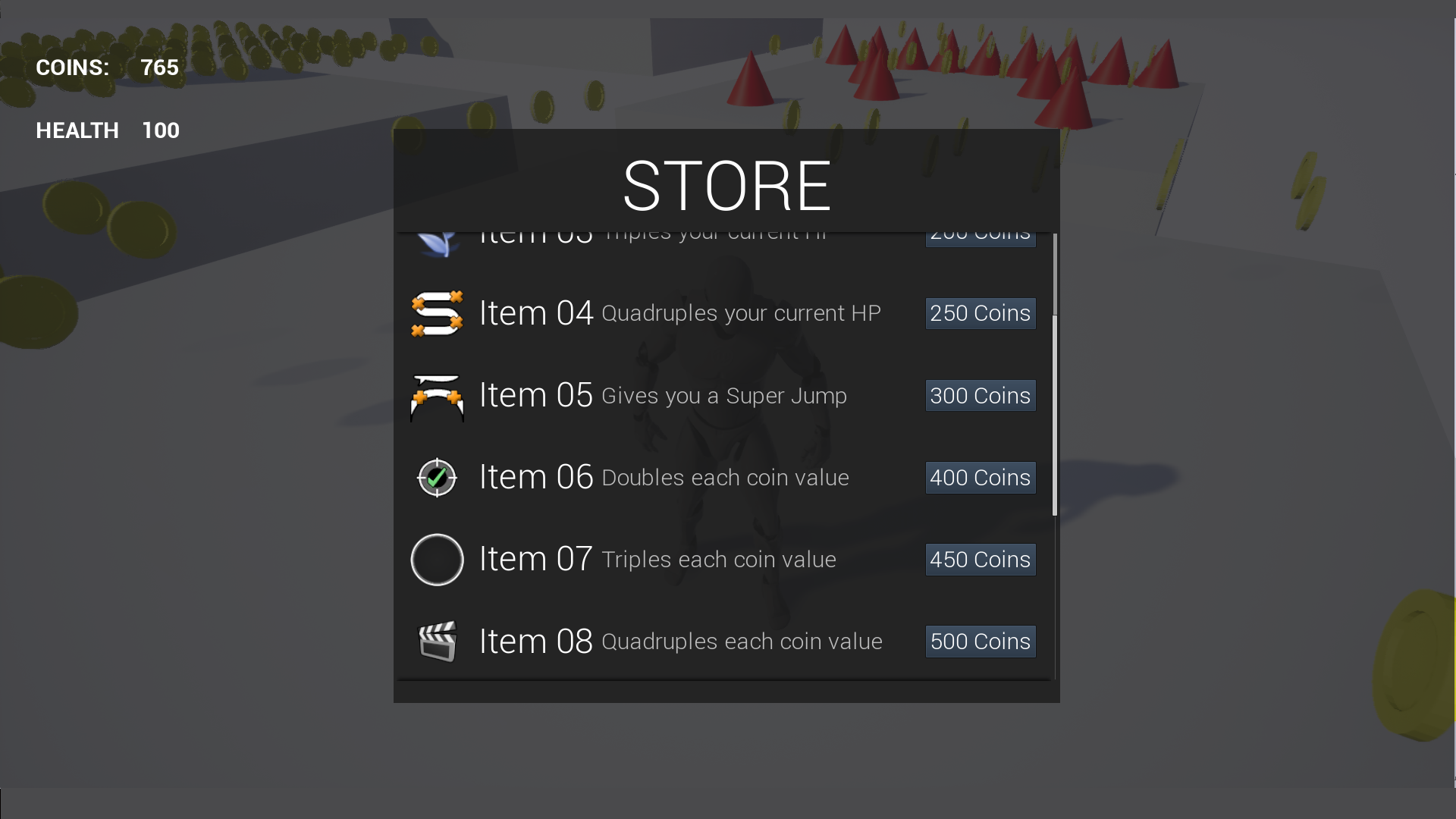 Implementing a gold/money system; Fighting enemies gets money you can use to buy new weapons or items

A “Limit Break” system; if player takes a lot of damage in battle, they can use a super move/attack

A few side quests/NPCs to talk to